Domenico Scarlatti
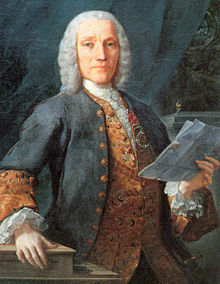 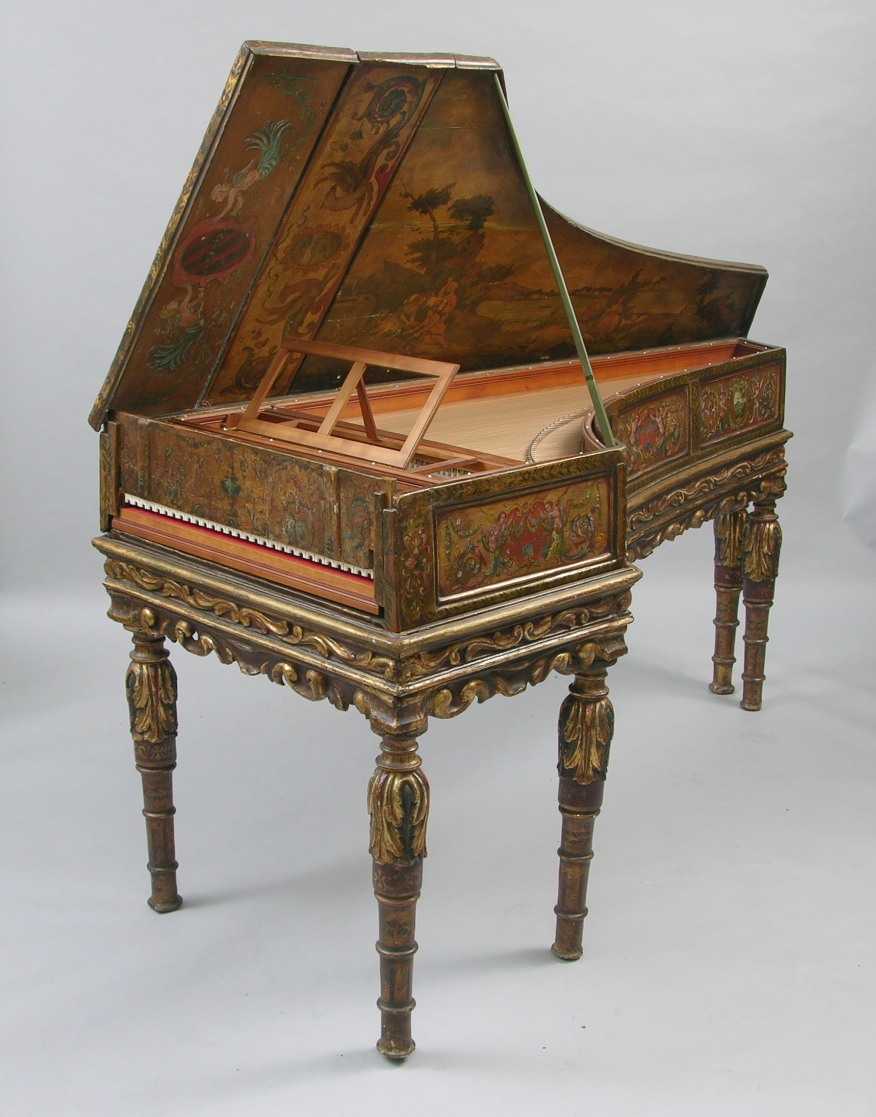 In retrospect, one of the most enduring achievements, c. 1730-1760:
Emerging from baroque binary (dance) form:
The gradual emergence and diversification of what we now call “sonata form”: 
the epitome of the instrumental-music galant or “Enlightenment” style
In retrospect, one of the most enduring achievements, c. 1730-1760:
Emerging from baroque binary (dance) form:
The gradual emergence and diversification of what we now call “sonata form”: 
the epitome of the instrumental-music galant or “Enlightenment” style




An essential aspect of “the emancipation of instrumental music”
In retrospect, one of the most enduring achievements, c. 1730-1760:
The gradual emergence and diversification of what we now call “sonata form”: 
the epitome of the instrumental-music galant or “Enlightenment” style




An essential aspect of “the emancipation of instrumental music”
Especially in rapid-tempo first movements and finales
In retrospect, one of the most enduring achievements, c. 1730-1760:
The gradual emergence and diversification of what we now call “sonata form”: 
the epitome of the instrumental-music galant or “Enlightenment” style




An essential aspect of “the emancipation of instrumental music”
Especially in rapid-tempo first movements and finales

And in some slow movements
Ongoing Expansion and Diversification of Interior Contents
“Sonata Form”
(by 1750s, 1760s)

(= Expanded Binary Form Particularly Apt for Rapid, Allegro Movements)
Small-Scale 
Binary Formats
(esp. c. 1710s-1740s)
.
.
.
.
.
.
.
.
Binary Form: Origins in Repeated Dance Strains (16th C)
Part 1	    Part 2      	                 Part 3
.
.
.
.
.
.
.
.
.
.
Binary Form: Origins in Repeated Dance Strains (16th C)
Part 1	    Part 2      	                 Part 3
.
.
.
.
.
.
.
.
.
.
More Common by Mid-Late 17th Century: Two Repeated Strains
V:PAC
I:PAC
Part 1	    Part 2
.
.
.
.
.
.
.
.
Binary Form: Origins in Repeated Dance Strains (16th C)
Part 1	    Part 2      	                 Part 3
.
.
.
.
.
.
.
.
.
.
More Common by Mid-Late 17th Century: Two Repeated Strains
V:PAC
I:PAC
Part 1	    Part 2
.
.
.
.
.
.
.
.
Possible:
HM
HM
Binary Form: Origins in Repeated Dance Strains (16th C)
Part 1	    Part 2      	                 Part 3
.
.
.
.
.
.
.
.
.
.
More Common by Mid-Late 17th Century: Two Repeated Strains
V:PAC
I:PAC
Part 1	    Part 2
.
.
.
.
.
.
.
.
Possible:
or: “end rhymes”
HM
HM
More Common by Mid-Late 17th Century: Two Repeated Strains
I:PAC
V:PAC
Part 1	    Part 2
.
.
.
.
.
.
.
.
By First Third of the 18th-Century (e.g., J. S. Bach), a Common Pattern:
I:PAC
V:PAC
Part 1	                                Part 2
x:PAC
.
.
.
.
.
.
.
.
More Common by Mid-Late 17th Century: Two Repeated Strains
I:PAC
V:PAC
Part 1	    Part 2
.
.
.
.
.
.
.
.
By First Third of the 18th-Century (e.g., J. S. Bach), a Common Pattern:
I:PAC
V:PAC
Part 1	                                Part 2
x:PAC
.
.
.
.
.
.
.
.
By 1680s, 1690s, 1700s, and into the first few decades 
of the eighteenth century, binary [dance) formats spread to:
By 1680s, 1690s, 1700s, and into the first few decades 
of the eighteenth century, binary [dance) formats spread to:
Trio Sonata (especially the Sonata da camera)
By 1680s, 1690s, 1700s, and into the first few decades 
of the eighteenth century, binary [dance) formats spread to:
Trio Sonata (especially the Sonata da camera)

Concerto grosso (some of Corelli, op. 6)
By 1680s, 1690s, 1700s, and into the first few decades 
of the eighteenth century, binary [dance) formats spread to:
Trio Sonata (especially the Sonata da camera)

Concerto grosso (some of Corelli, op. 6)

Ripieno Concerto (initially, finales)
Fast 		 	Slow		 	Fast

(non-binary)					(often minuet 
						or gigue 
						character)
By 1680s, 1690s, 1700s, and into the first few decades 
of the eighteenth century, binary [dance) formats spread to:
Trio Sonata (especially the Sonata da camera)

Concerto grosso (some of Corelli, op. 6)

Ripieno Concerto (initially, finales)

Sinfonia avanti l’opera (Scarlatti, Pergolesi, Leo, and others)
Fast 		 	Slow		 	Fast

(non-binary)					(often minuet 
						or gigue 
						character)
By 1680s, 1690s, 1700s, and into the first few decades 
of the eighteenth century, binary [dance) formats spread to:
Trio Sonata (especially the Sonata da camera)

Concerto grosso (Corelli, op. 6)

Ripieno Concerto (initially, finales)

Sinfonia avanti l’opera (Scarlatti, Pergolesi, Leo, and others)

Self-standing Sinfonie (later 1730s, Sammartini, first and last movements)
By 1680s, 1690s, 1700s, and into the first few decades 
of the eighteenth century, binary [dance) formats spread to:
Trio Sonata (especially the Sonata da camera)

Concerto grosso (Corelli, op. 6)

Ripieno Concerto (initially, finales)

Sinfonia avanti l’opera (Scarlatti, Pergolesi, Leo, and others)

Self-standing Sinfonie (later 1730s, Sammartini, first and last movements)
Fast 		 	Slow		 	Fast

						(often minuet 
						or gigue 
						character)
By 1680s, 1690s, 1700s, and into the first few decades 
of the eighteenth century, binary [dance) formats spread to:
Trio Sonata (especially the Sonata da camera)

Concerto grosso (Corelli, op. 6)

Ripieno Concerto (initially, finales)

Sinfonia avanti l’opera (Scarlatti, Pergolesi, Leo, and others)

Self-standing Sinfonie (later 1730s, Sammartini, first and last movements)

But also, in various ways, some solo keyboard works called “sonatas”
Domenico Scarlatti
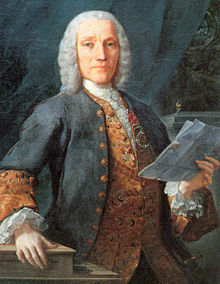 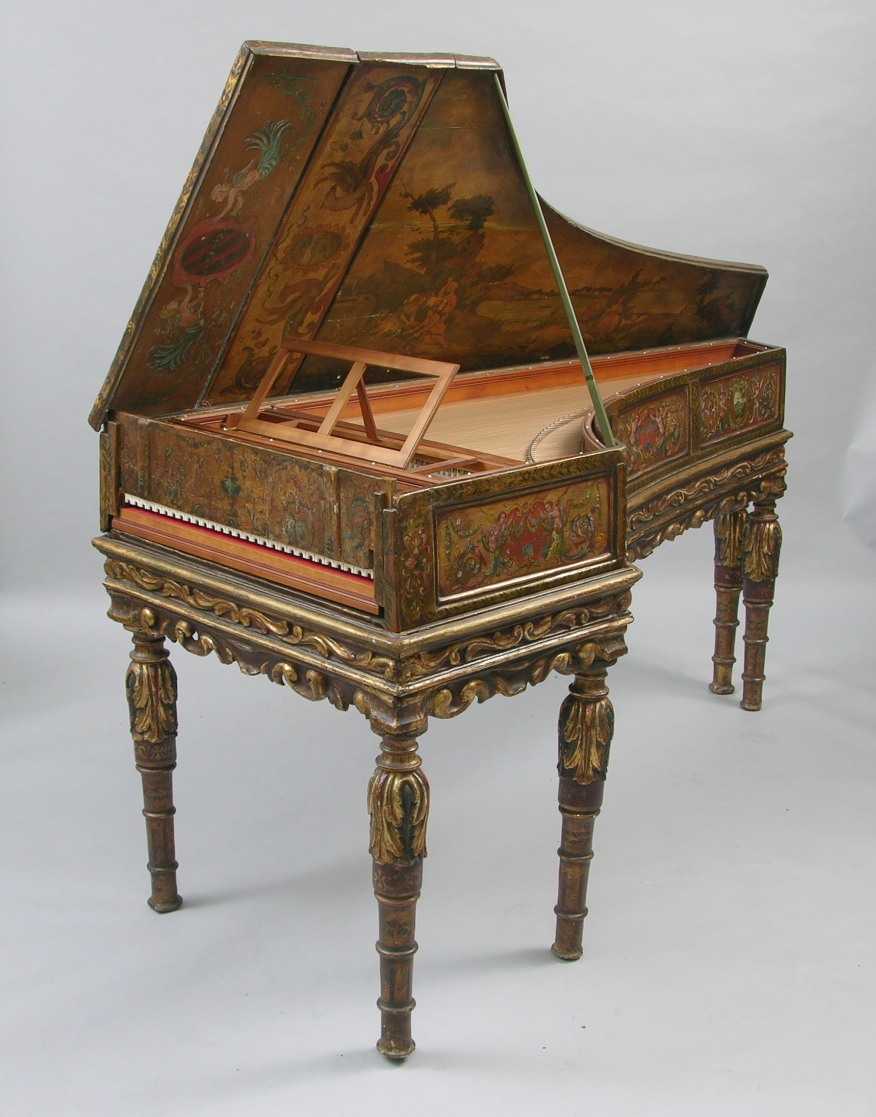 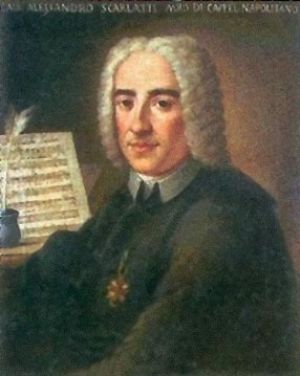 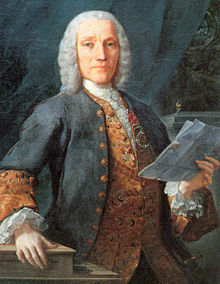 Alessandro Scarlatti (1660-1725) 	                   Domenico Scarlatti (1685-1757)
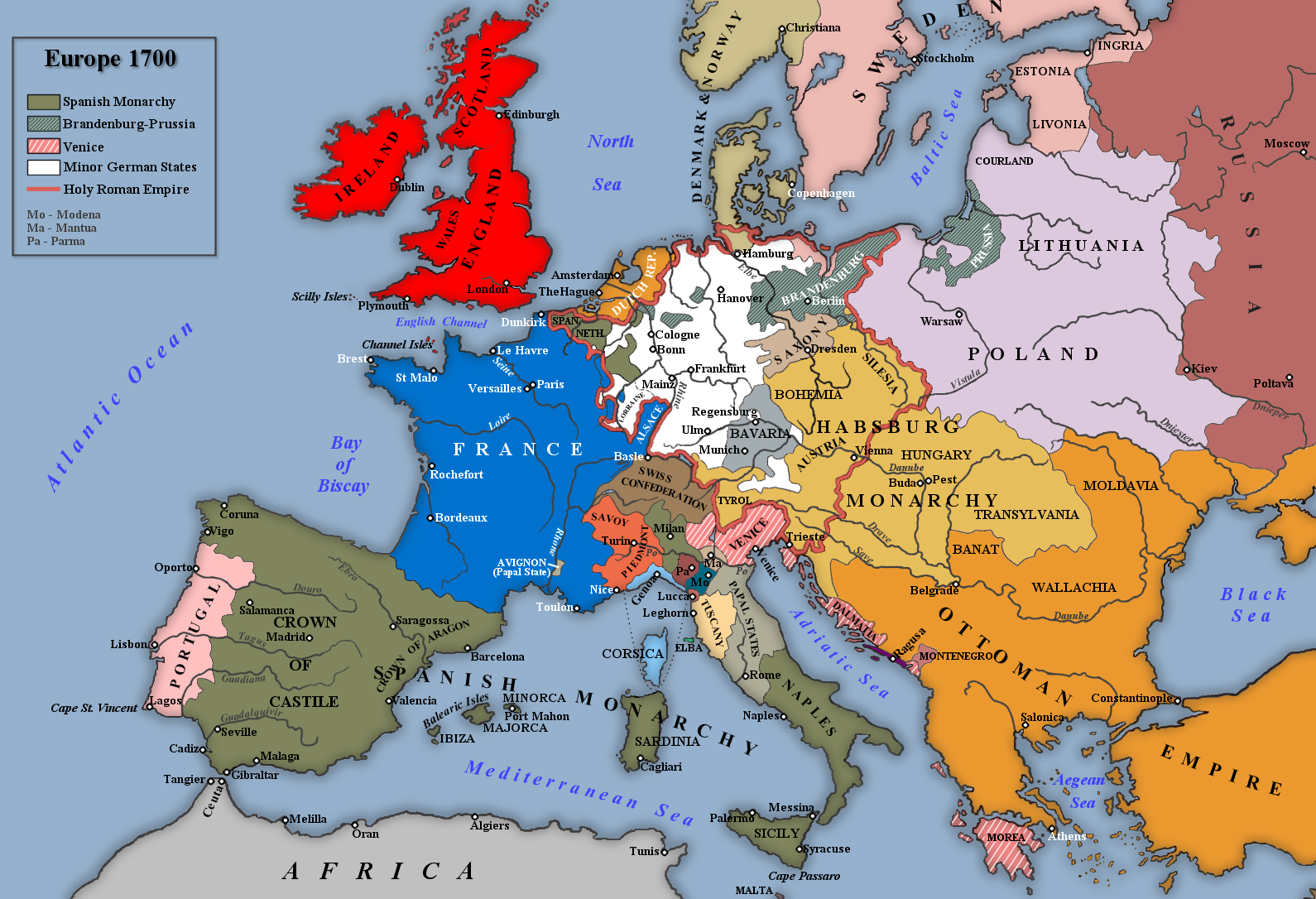 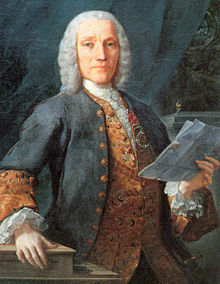 Domenico Scarlatti (1685-1757)
Portuguese Court Harpsichordists (1720s)
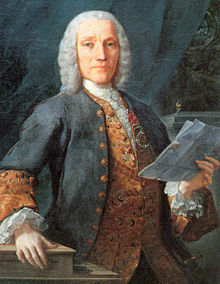 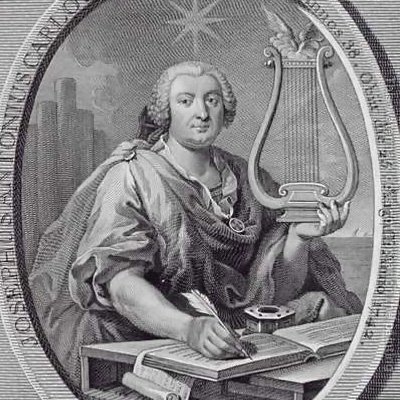 Carlos Seixas (1704-42)	                             Domenico Scarlatti (1685-1757)
Portuguese Court (1720s)
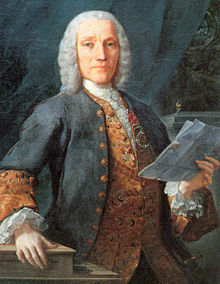 1720s: starts composing 
(but not publishing) 
one-movement binary-form works for harpsichord called “sonatas” or “essercizi”
Domenico Scarlatti (1685-1757)
D. Scarlatti: moves from Portugal to Spain, 1729
(Princess Maria Barbara marries into 
the Spanish royal family: Scarlatti follows)
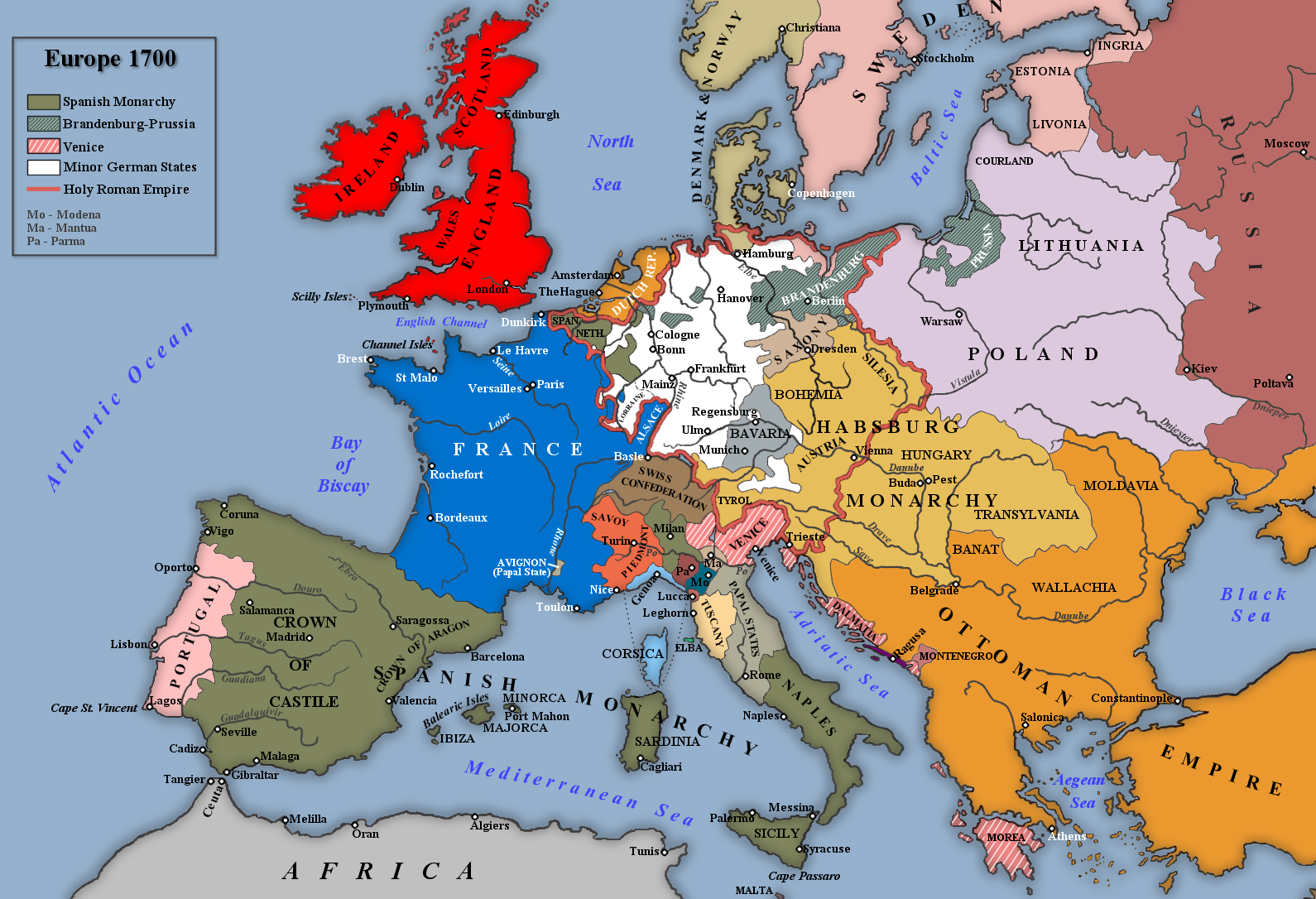 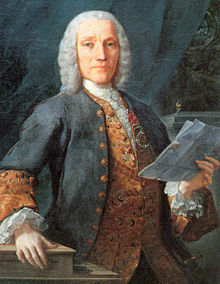 Domenico Scarlatti (1685-1757)
Essercizi per gravicembalo (publ. 1738; 30 single-movement “sonatas” in binary format)
Domenico Scarlatti, Sonata in G, K. 2 (from Essercizi, 1720s, publ. 1738)
I: PAC
V: PAC
HM
C
.
.
.
.
.
.
.
.
Fortspinnung
Fortspinnung
alterations
HM
C
I                      V                               V                    I
Domenico Scarlatti, Sonata in G, K. 2 (from Essercizi, 1720s, publ. 1738)
Essential Structural Closure
Essential Closure of Part 1
“ESC”
I: PAC
V: PAC
HM
C
.
.
.
.
.
.
.
.
Fortspinnung
Fortspinnung
alterations
HM
C
I                      V                               V                    I
Domenico Scarlatti, Sonata in G, K. 2 (from Essercizi, 1720s, publ. 1738)
Essential Structural Closure
Essential Closure of Part 1
“ESC”
I: PAC
V: PAC
HM
C
.
.
.
.
.
.
.
.
Fortspinnung
Fortspinnung
alterations
HM
C
I                      V                               V                    I
Domenico Scarlatti, Sonata in G, K. 2 (from Essercizi, 1720s, publ. 1738)
Essential Structural Closure
Essential Closure of Part 1
“ESC”
I: PAC
V: PAC
HM
C
.
.
.
.
.
.
.
.
Fortspinnung
Fortspinnung
alterations
HM
C
Correspondence Measures
I                      V                               V                    I
Domenico Scarlatti, Sonata in G, K. 2 (from Essercizi, 1720s, publ. 1738)
Essential Structural Closure
Essential Closure of Part 1
“ESC”
I: PAC
V: PAC
HM
C
.
.
.
.
.
.
.
.
Fortspinnung
Fortspinnung
alterations
HM
C
Correspondence Measures
I                      V                               V                    I
“TONAL RESOLUTION”
Domenico Scarlatti, Sonata in G, K. 2 (from Essercizi, 1720s, publ. 1738)
Essential Structural Closure
Essential Closure of Part 1
“ESC”
I: PAC
V: PAC
HM
C
“Crux”
.
.
.
.
.
.
.
.
Fortspinnung
Fortspinnung
alterations
HM
C
C
“Crux”
Correspondence Measures
I                      V                               V                    I
“TONAL RESOLUTION”
Domenico Scarlatti, Sonata in G, K. 2 (from Essercizi, 1720s, publ. 1738)
Essential Structural Closure
Essential Closure of Part 1
“ESC”
I: PAC
V: PAC
HM
C
“Crux”
.
.
.
.
.
.
.
.
Fortspinnung
Fortspinnung
alterations
HM
C
C
“Crux”
Correspondence Measures
I                      V                               V                    I
“TONAL RESOLUTION”
Domenico Scarlatti, Sonata in G, K. 2 (from Essercizi, 1720s, publ. 1738)
Essential Structural Closure
Essential Closure of Part 1
“ESC”
I: PAC
V: PAC
HM
C
“Crux”
.
.
.
.
.
.
.
.
Fortspinnung
Fortspinnung
alterations
HM
C
C
C
“Crux”
Correspondence Measures
I                      V                               V                    I
“TONAL RESOLUTION”
Rotation 1		                             Rotation 2
Rotational Pattern, Scarlatti, K. 2 in G (Rotations 1 & 2)
HM 

(Head Motive)
C
Cadence (PAC):
Essential 
Closure
Fortspinnung

(or a successive chaining of differing modules)
Domenico Scarlatti, Sonata in G, K. 2 (from Essercizi, 1702s, publ. 1738)
Essential Closure of Part 1
“ESC”
I: PAC
V: PAC
HM
C
“Crux”
.
.
.
.
.
.
.
.
Fortspinnung
Fortspinnung
alterations
HM
C
C
C
“Crux”
Correspondence Measures
“TONAL RESOLUTION”
I                      V                               V                    I
Rotation 1		                             Rotation 2
Essential Closure of Part 1
“ESC”
I: PAC
V: PAC
“New”
HM
C
“Crux”
.
.
.
.
.
.
.
.
Fortspinnung
Fortspinnung
alterations
HM
C
C
C
C
C
“Crux”
Correspondence Measures
I                      V                               V                    I
“TONAL RESOLUTION”
Rotation 1		                             Rotation 2
“Italianate Binary” Format or “Scarlatti Binary” Format
Essential Closure of Part 1
“ESC”
I: PAC
V: PAC
“New”
C
“Crux”
.
.
.
.
.
.
.
.
Fortspinnung
Fortspinnung
alterations
HM
C
C
C
C
“Crux”
Correspondence Measures
“TONAL RESOLUTION”
I                      V                               V                    I
Rotation 1		                             Rotation 2
“Italianate Binary” Format or “Scarlatti Binary” Format
Domenico Scarlatti, Sonata in D, K. 21 (from Essercizi, 1720s, publ. 1738)
No C in K. 21
Essential Closure of Part 1
“ESC”
I: PAC
V: PAC
No C in K. 21
“New”
C
“Crux”
.
.
.
.
.
.
.
.
Fortspinnung
Fortspinnung
alterations
HM
C
C
C
C
“Crux”
Correspondence Measures
“TONAL RESOLUTION”
I                      V                               V                    I
Rotation 1		                             Rotation 2
“Full-Reprise” Format (Head Motive Restarts Midway through part 2)
Essential Closure of Part 1
“ESC”
I: PAC
V: PAC
’
“New”
C
“Crux”
.
.
.
.
.
.
.
.
Fortspinnung
HM
C
HM
alterations
“Crux”
Restart!
Correspondence Measures
“TONAL RESOLUTION”
I                      V                               “V”                    I
                                                     (or modulatory)
Rotation 1		                                                   Rotation 2
“Full-Reprise” Format (Head Motive Restarts Midway through part 2)
Domenico Scarlatti, Sonata in C, K. 159 (from Essercizi, 1720s, publ. 1738)
No C in K. 159
No C in K. 159
Essential Closure of Part 1
“ESC”
I: PAC
I: PAC
V: PAC
V: PAC
’
“New”
C
“Crux”
.
.
.
.
.
.
.
.
Fortspinnung
HM
C
HM
alterations
“Crux”
Restart!
Correspondence Measures
“TONAL RESOLUTION”
I                      V                               “V”                    I
                                                       (modulatory)
Rotation 1		                                                  Rotation 2